Единая неделя профилактики несчастных случаев и детского травматизма «Жизнь! Здоровье! Красота!» с 3.04.2023 по7.04.2023г
МОУ ИРМО «Листвянская СОШ»
Уроки здоровья, посвященные  Всемирному дню здоровья « В здоровом теле- здоровый дух!»
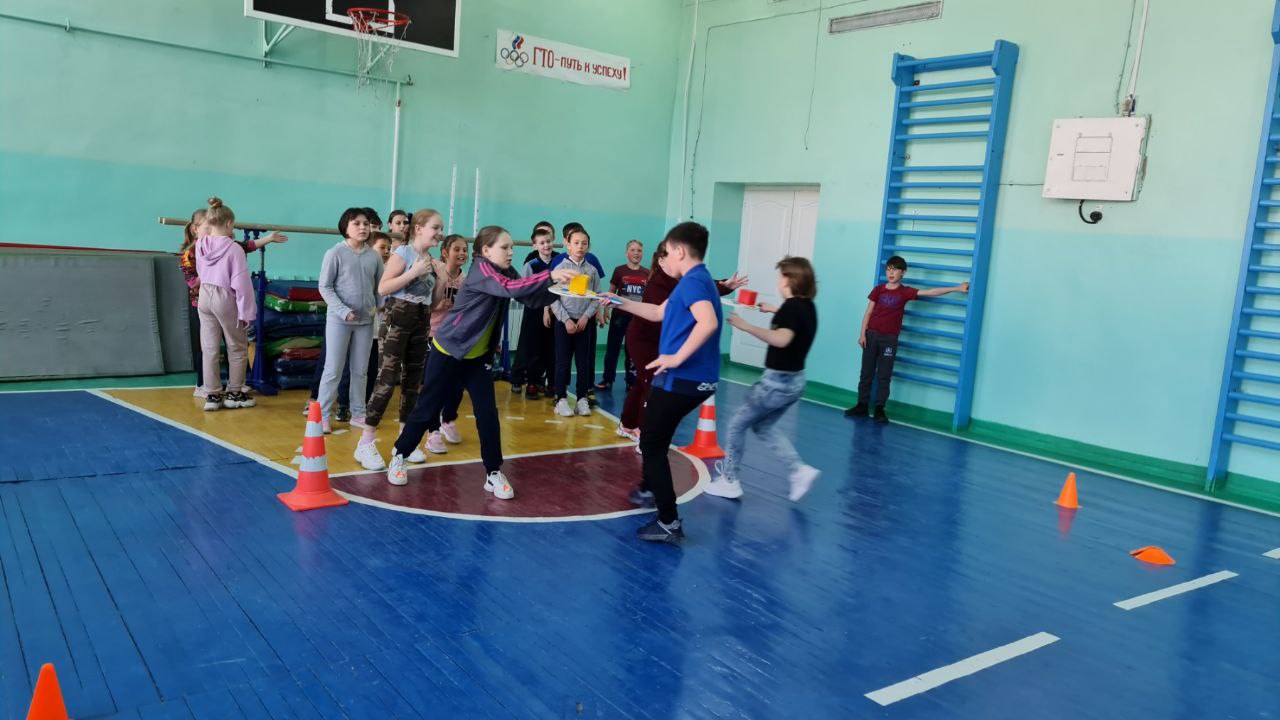 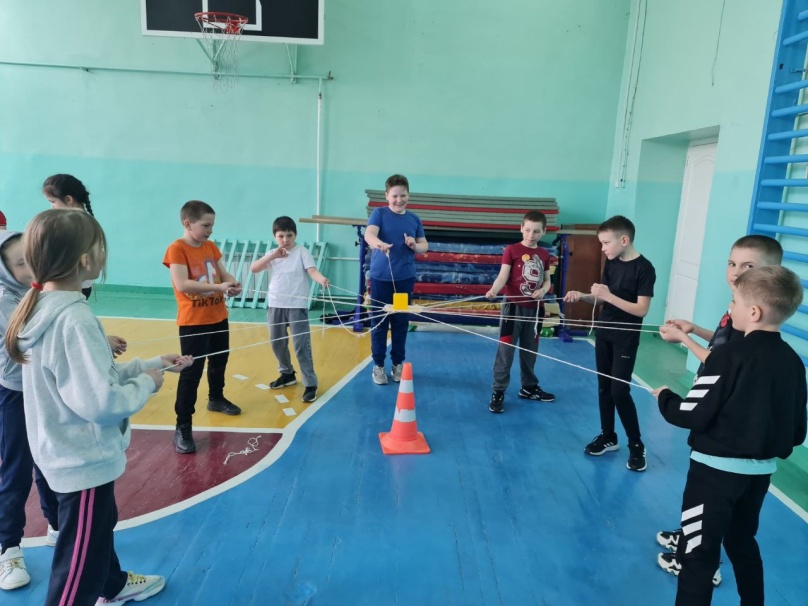 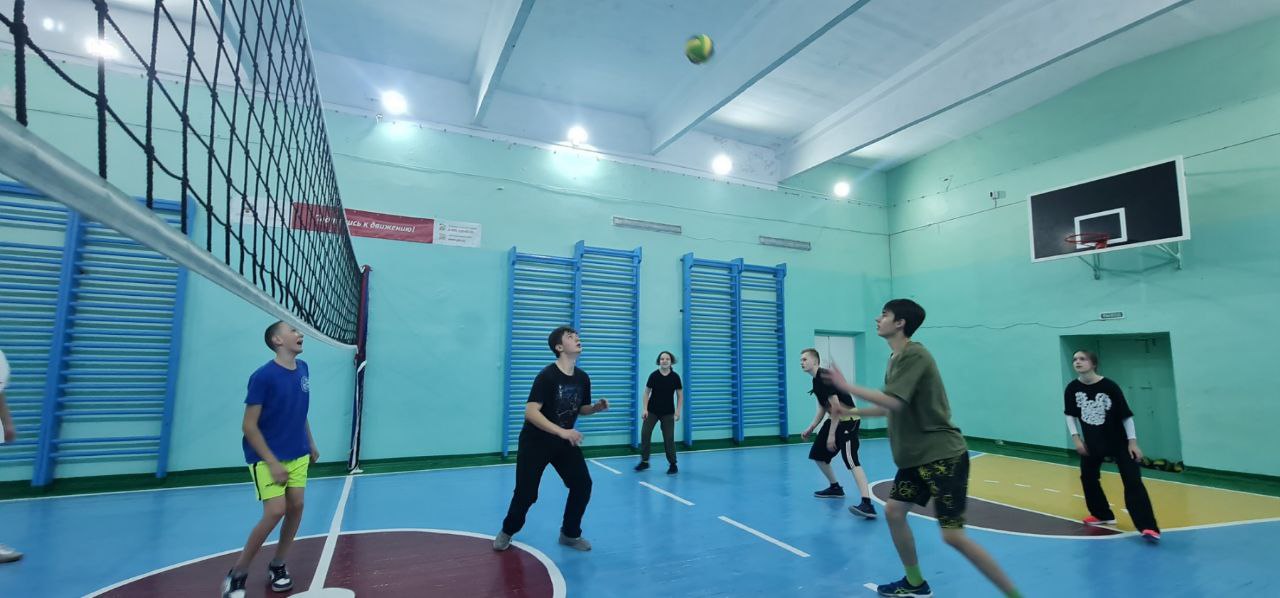 «Айти-безопасность» Методическая разработка квест-игра «Инфо Фильтр»
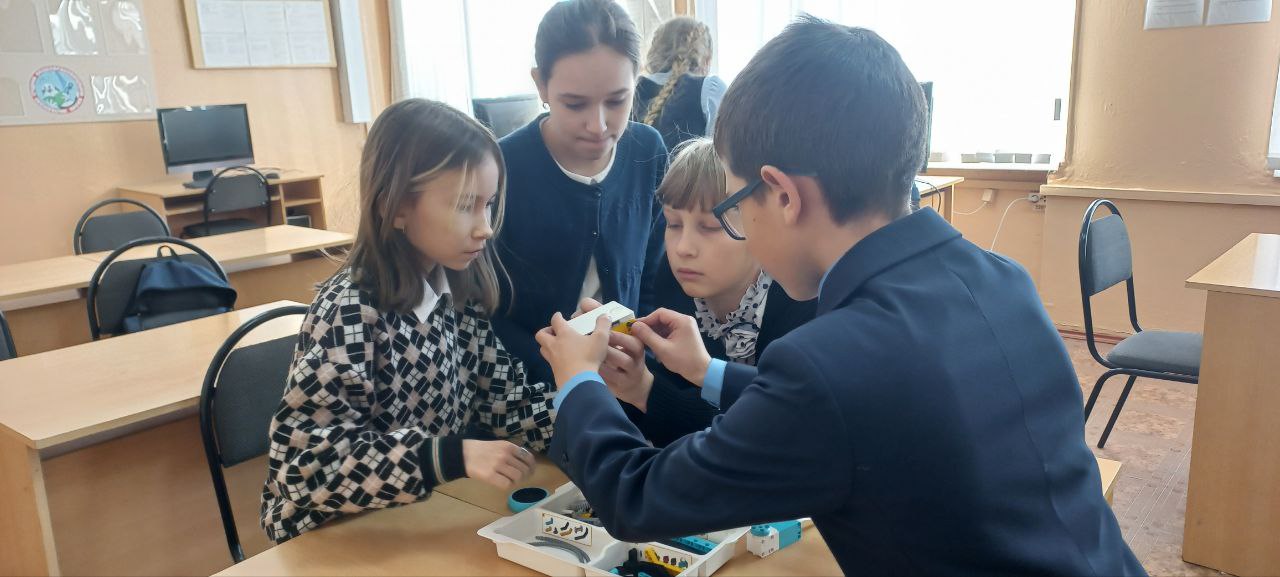 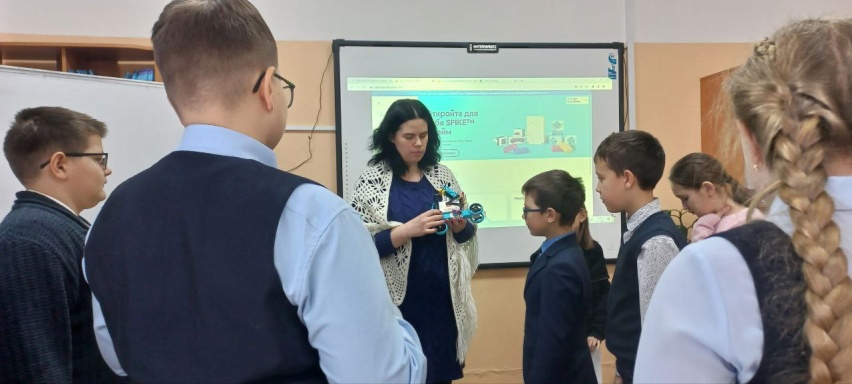 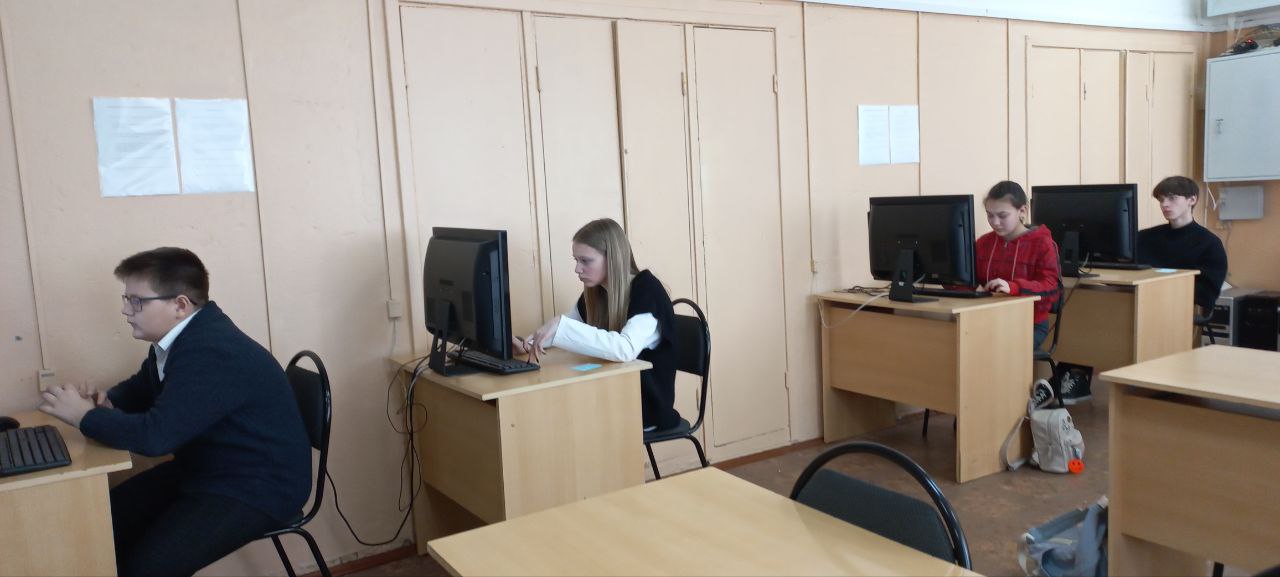 Акция «На зарядку все вместе!»
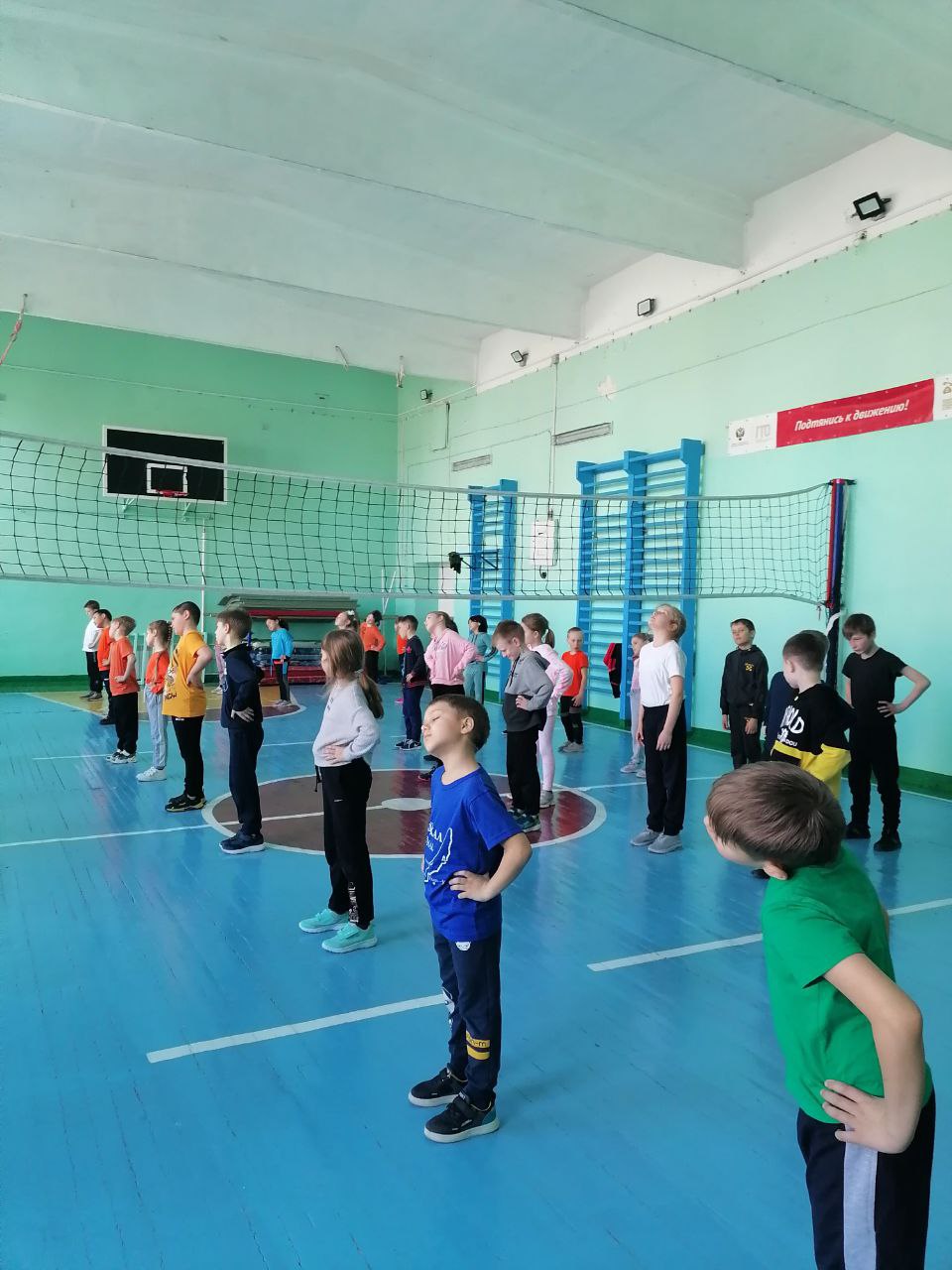